Looking Ahead
Archive-It Partner Meeting


November 12, 
2013
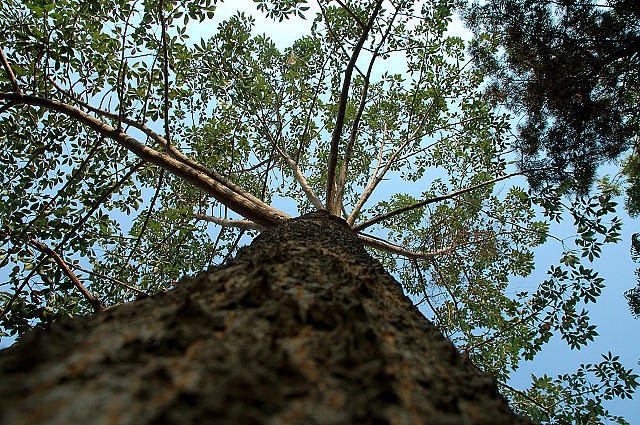 Looking Ahead
2014
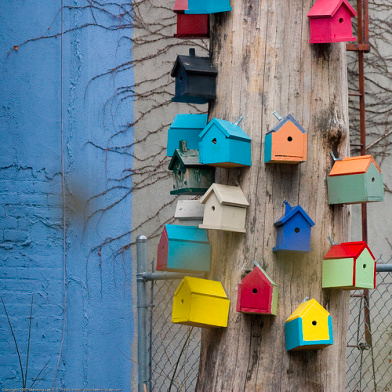 5.0 overhaul of UI and web application
Increased researcher tools
“Meet-ups” in mid-atlantic and mid-west regions
Birds of a Feather at regional conferences
Looking AheadArchive-It 5.0
User InterfaceComplete redesign of look & feel (more straightforward and streamlined)

Harvesting-Alternate capture mechanisms-Ability to schedule crawls on a calendar-Ability to browse a crawl in real time
Access	-Update Wayback look and feel (Banner, Calendar page,  linking related pages)-More refined access options-Continuing transition to SOLR for search functionality-Access statistics for collection use
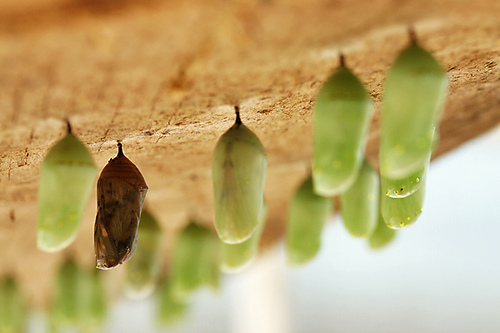 Looking AheadArchive-It 5.0
Collection Management and Scoping
Splitting, sharing and merging collections and seeds
Collecting data temporarily for test crawls
More refined scoping rules for seeds
Crawl history by seed 
Integrating other metadata schema (including MARC and MODS)
Improved metadata functionality
Ability to remove 'out of scope' or unwanted content from your collection
More functionality in reports (scoping directly from the host report)
Improved QA tools
Looking Ahead:Social Media Archiving
Goals before end of year

Best possible capture and display using current crawling mechanism, including testing alpha features of alternate capture mechanisms with interested partners.


Goals before and leading up to 5.0 

Integrate beta versions of alternate capture mechanisms into web application.
Looking AheadCapture
“Ghost”
Rather than automated crawl, a browser based tool that mimics behavior of user and archives what the “Ghost” sees.

API
Communication link between software applications

Heritrix
Still a robust crawling solution able to capture most content, including JavaScript.
Social Media Archiving
Facebook
Today: Able to capture most data from a Facebook feed, including scroll downs using Heritrix

Alpha: Currently testing Ghost and API to enhance robustness and completeness of captures. If partners are interested they can provide AIT support team a collection # and URLs to test .

Beta: Ability to automatically capture Facebook feeds via alternate capture mechanisms through web application
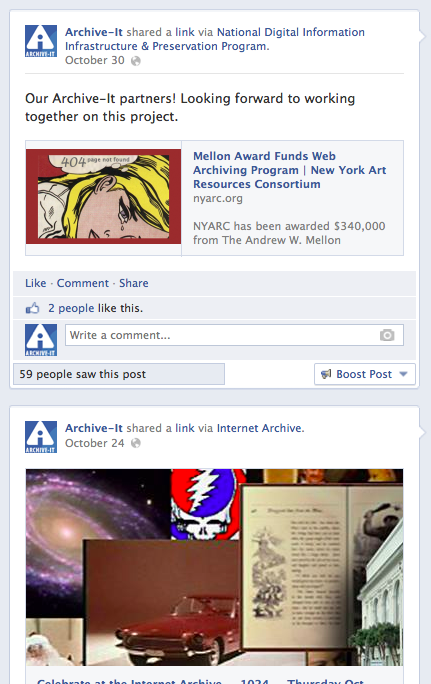 Social Media Archiving
Twitter
Today: Can capture all tweets in timeline for a specific user, and scroll down is now functional.

Alpha: API to easily archive and search Twitter feeds designated by Partners.

Beta: Ability to capture Twitter feeds via API through web application
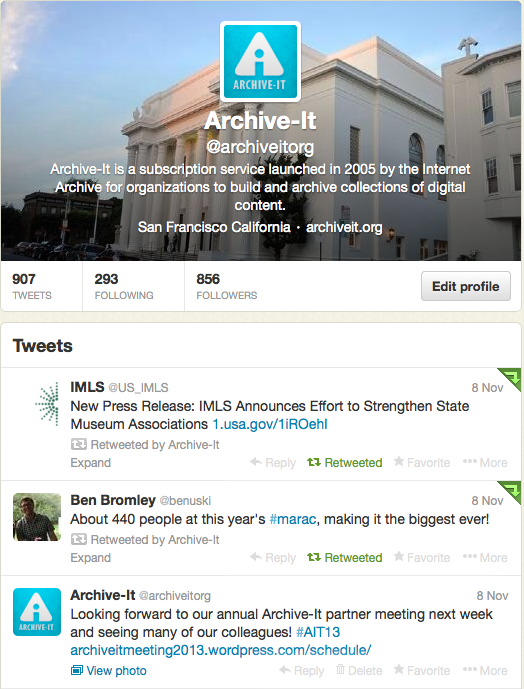 Social Media Archiving
Youtube
Today: More robust and focused capture of Youtube Channel seed URLs.

Beta: Improved playback of Youtube channels, including ability to play multiple inline videos

Investigating Playlist functionality on Youtube seeds for improved playback of multiple videos in single URL.
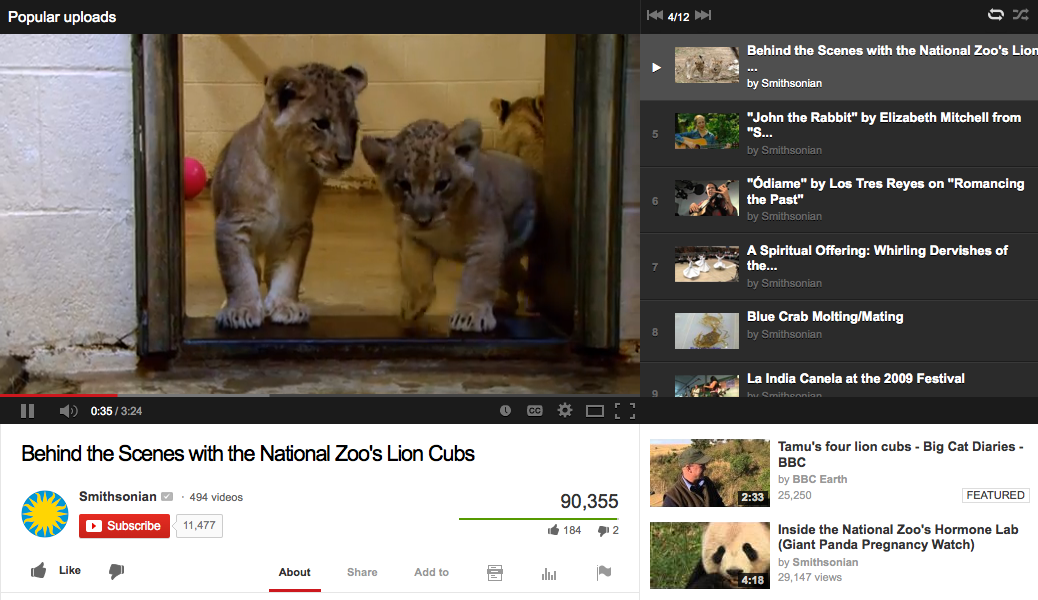 Social Media Archiving
Vimeo
Alpha: Currently developing capture mechanism for Vimeo using Ghost, determining robustness and completeness of captures. If partners are interested they can provide AIT support team a collection # and URLs to test.

-Using Ghost we can capture one video at a time 
-Working on capturing entire channels
-Creating similar functionality to Youtube 

Beta: By the end of the year, partners capture Vimeo content themselves via web app.
Social Media Archiving
Flickr
Today: Able to capture image files from Flickr seed URLs.  

Working on capture and playback through Ghost, and making progress. It is ongoing challenge since recent redesign of site, due to complex Javascript. 

Also investigating API to capture all image files, with potential custom interface to browse and search photos.
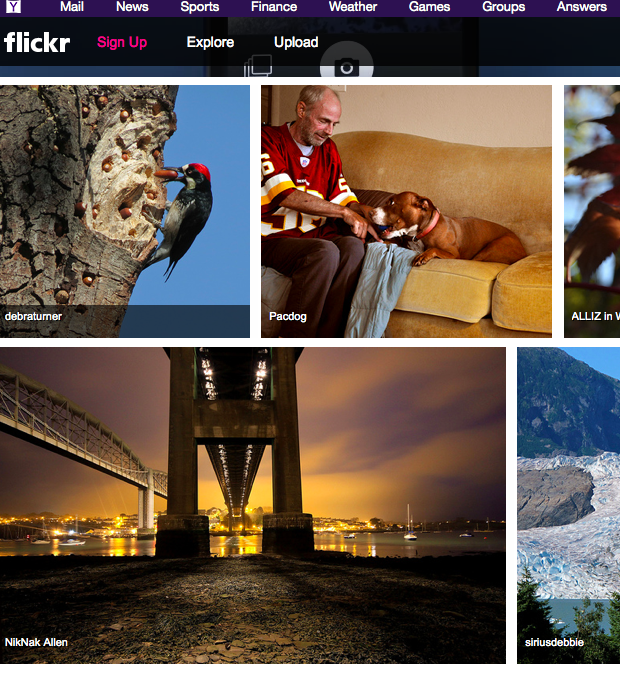 Social Media Archiving
On Our Radar
Instagram, Vine, Google+

Additional training and documentation
Types of respondents
[Speaker Notes: Goal of preparing for Archive-It 5.0
53 respondents
13 questions]
Frequency of use
Actively crawled collections
Difficulty of web application
Most used features
Least used features
Brainstorming
25 Minute Brainstorming Session

Pain-points
Capture
Collection management (inc scoping)
Access (inc playback / search)